CTP OverviewRutherford County Commissioners’ Meeting
Monday, December 2, 2019
Overview
Overview of a CTP
What is a CTP?
Why is a CTP?
Benefits of a CTP
Socioeconomic Data
Isothermal CTP Survey
I. Comprehensive Transportation Plan (CTP) Overview
3
Polk County CTP
What is a CTP?
Comprehensive Transportation Plan
Long-range, multi-modal transportation plan
25 to 30-year planning period
Vision plan
Developed cooperatively among local stakeholders, Rural Planning Organization (RPO), and NCDOT
Incorporates Land Use plans, community & statewide goals
4
Polk County CTP
Where does the CTP fit into the “Big Picture”?
We are here
Long-Range Planning CTP
Determining the Need
North Carolina Prioritization Process
Project given a score for funding consideration
Program Development
Funding the Projects
Project Planning
Minimizing the Impacts
Project Design
Design & Right-of-Way (ROW)
Construction, Maintenance, Operations
Building & Maintaining the Road
5
Polk County CTP
Why is a CTP Needed?
§ G.S. 136-66.2 – Development of a coordinated transportation system and provisions for streets and highways in and around municipalities1.

First Part of (a):
 Each municipality, not located within a metropolitan planning organization (MPO) as recognized in G.S. 136-200.1, with the cooperation of the Department of Transportation, shall develop a comprehensive transportation plan that will serve present and anticipated travel demand in and around the municipality.

1http://www.ncleg.net/EnactedLegislation/Statutes/HTML/BySection/Chapter_136/GS_136-66.2.html
6
Polk County CTP
What is in a CTP?
Multimodal Maps
Highway Facility Types
Highway Recommendations
Public Transportation and Rail
Bicycle/Pedestrian
Current and Future Conditions
Lanes
Right-of-Way (ROW)
Volume and Capacity
Recommendations
Existing
Proposed
7
Polk County CTP
What are the Benefits of a CTP?
A transportation plan that is coordinated with the local growth plan
Results feed into the NCDOT prioritization process and help guide the RPO in developing project prioritization 
Common, long-range vision for facilities among local governments, RPO, and NCDOT
8
Polk County CTP
What are the Benefits of a CTP? (continued)
It is a mutually adopted plan by the NCDOT, the county, and municipal governments
It gives due consideration to the human and natural environment.
It is accountable to the public through the formal public involvement process.
9
Polk County CTP
CTP Steering Committee
Role
Represent stakeholders in the county
Coordinate with local councils and planning boards
Assist with public involvement
Review plan as it is developed
Assist with adoption and endorsement
Members
NCDOT – Transportation Planning Division & Divisions 13/14 
RPO – Isothermal RPO
Local Stakeholders – County, towns, business interests, multi-modal reps, environmental interests, Title VI, schools, elderly, etc.
The Public
10
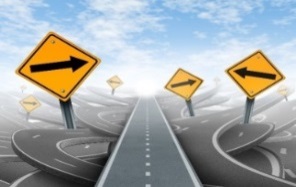 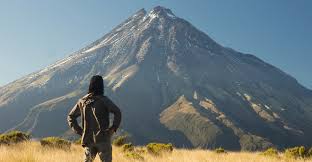 System Assessment
Develop Vision
Hold Initial Meetings
Perform Base year Analysis
Endorse SE Data
Develop Community Vision
We are here
Develop
Goals & Objectives
Perform Future year Analysis
11
Next Steps
Adopt SE Data (handout)
Present Isothermal CTP survey (will be live January 1, 2020)
12
II. Socioeconomic Dataincluded Memo
13
III. Isothermal CTP Surveyisothermalctp.metroquest.comJanuary 1 – February 29, 2020Paper copies available upon request
14
Isothermal CTP Team from NCDOT

Dominique Boyd, Project Manager
dlboyd1@ncdot.gov 
(919) 707-0932

Richard Virgo, Engineer
rwvirgo@ncdot.gov 
919-707-0985

John A. (Andy) Bailey, Western Piedmont Planning Engineering Supervisor
jabailey@ncdot.gov
919-707-0991
15
Questions?
16